Головне управління ДПС у м. Києві
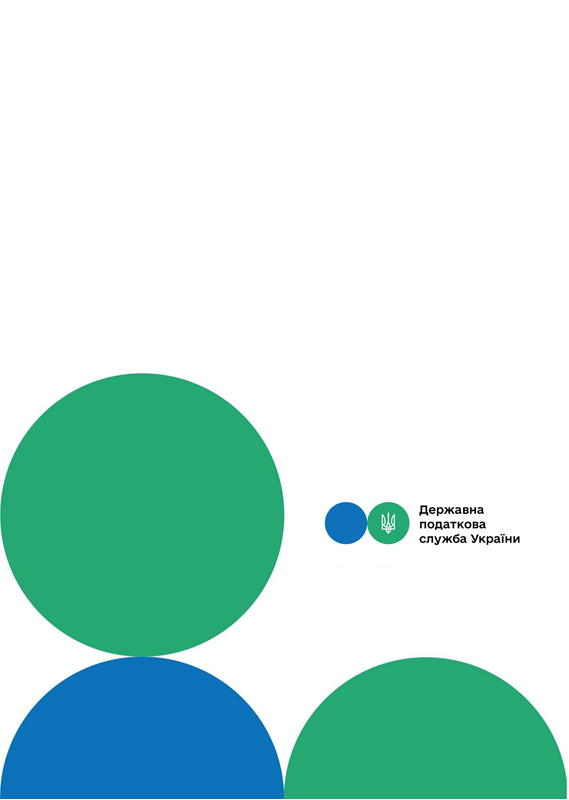 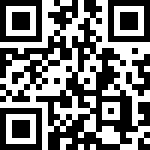 канал ДПС «Telegram»
Алгоритм розрахунку податкової знижки на зменшення оподатковуваного доходу платника податку на суму витрат, понесених у 2022 році за навчання
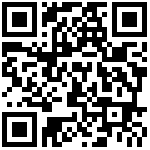 сторінка на «Youtube» каналі ДПС
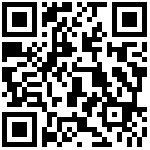 сторінка ДПС на «Facеbook»
Офіційний веб-портал  Державної податкової  служби України: tax.gov.ua
Інформаційно-довідковий департамент ДПС: 0-800-501-007
Березень 2023
7
тРАВ
Головне управління ДПС у м. Києві нагадує, що з 03 вересня 2022 року  набрав чинності Закон України від 15 серпня 2022 року № 2520-IX «Про внесення змін до Податкового кодексу України щодо сприяння розвитку волонтерської діяльності та діяльності неприбуткових установ та організацій в умовах збройної агресії російської федерації проти України», яким внесені зміни до ПКУ, зокрема, пп. 166.4.2 п. 166.4 ст. 166 ПКУ викладено в новій редакції.
	Так, абзацом першим пп. 166.4.2 п. 166.4 ст. 166 ПКУ, зокрема, передбачено, що загальна сума податкової знижки, нарахована платнику податку в звітному податковому році, не може перевищувати суми річного загального оподатковуваного доходу платника податку, нарахованого як заробітна плата, зменшену з урахуванням положень п. 164.6 ст. 164 ПКУ.
	Згідно з абзацом другим пп. 166.4.2 п. 166.4 ст. 166 ПКУ у разі отримання платником податків протягом звітного року доходів у вигляді заробітної плати, які оподатковувалися за різними ставками податку на доходи фізичних осіб, сума ПДФО, на яку зменшуються податкові зобов’язання у зв’язку з реалізацією права платника податку на податкову знижку, визначається у такому порядку:
Друзі, підписуйтеся на офіційні сторінки Державної податкової служби України у соціальних мережах, де ви зможе переглянути новини, актуальні роз'яснення податкових новацій, а також інфографіки та коментарі керівництва, фахівців служби! Буде корисно та цікаво!
Спілкуйтеся з Податковою службою дистанційно за допомогою сервісу  «InfoTAX»:
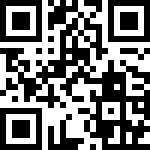 1
6
річного оподатковуваного доходу, застосованих ПСП та утриманого ПДФО фізичні особи отримують у вигляді довідки про доходи від свого роботодавця); 
на підставі підтверджувальних документів визначається сума (вартість) витрат платника податку – резидента, дозволених до включення до податкової знижки;
розраховується сума ПДФО на яку зменшуються податкові зобов’язання у зв’язку з використанням права на податкову знижку:
з суми ПДФО утриманого (сплаченого) із заробітної плати за рік віднімаємо суму ПДФО, визначену як добуток бази оподаткування, зменшеної на суму понесених платником податку витрат на оплату за навчання, та ставки податку. 
	У разі отримання платником протягом звітного року доходів у вигляді заробітної плати, які оподатковувалися за різними ставками податку, сума ПДФО, на яку зменшуються податкові зобов’язання у зв’язку з реалізацією права платника податку на податкову знижку, визначається у такому порядку:
визначаються частки (у відсотках) доходу, нарахованого у вигляді заробітної плати, оподатковані за різними ставками податку, в загальній сумі річного загального оподатковуваного доходу;
звітного року з оподатковуваного доходу, нарахованого у вигляді заробітної плати, та розрахунковою сумою податку, визначеною відповідно до абзацу п’ятого пп. 166.4.2 п. 166.4 ст. 166 ПКУ (абзац шостий пп. 166.4.2 п. 166.4 ст. 166 ПКУ).	Під час нарахування доходів у формі заробітної плати база оподаткування визначається як нарахована заробітна плата, зменшена на суму страхових внесків до Накопичувального фонду, а у випадках, передбачених законом, – обов’язкових страхових внесків до недержавного пенсійного фонду, які відповідно до закону сплачуються за рахунок заробітної плати працівника, а також на суму податкової соціальної пільги за її наявності (п. 164.6 ст. 164 ПКУ)
	Враховуючи вищевикладене, алгоритм нарахування податкової знижки у зменшення оподатковуваного доходу платника податку на суму витрат, понесених за навчання, за наслідками звітного податкового року розраховується наступним чином: 
визначається база оподаткування шляхом зменшення річної суми нарахованої заробітної плати на суму страхових внесків до Накопичувального фонду, а також на суму ПСП за її наявності (інформацію щодо сум нарахованого загального
.
4
3
визначається розрахункова база оподаткування за рік шляхом зменшення суми нарахованої заробітної плати на суму здійснених витрат;
визначається розрахункова сума ПДФО окремо за кожною ставкою шляхом множення розрахункової бази оподаткування за рік на ставку податку та частку;
визначається сума ПДФО, на яку зменшуються податкові зобов’язання у зв’язку з використанням права на податкову знижку, як різниця між сумою ПДФО, утриманого протягом звітного року з оподатковуваного доходу, нарахованого у вигляді заробітної плати, та розрахунковою сумою податку за кожною ставкою.
	Водночас, відповідно до п. 179.8 ст. 179 ПКУ сума, що має бути повернута платнику податку, зараховується на його банківський рахунок, відкритий у будь-якому комерційному банку, протягом 60 календарних днів після надходження податкової декларації про майновий стан і доходи.
визначаються частки (у відсотках) доходу, нарахованого у вигляді заробітної плати, оподатковані за різними ставками ПДФО, в загальній сумі річного загального оподатковуваного доходу, зазначеного в абзаці першому пп. 166.4.2 п. 166.4 ст. 166 ПКУ (абзац третій пп. 166.4.2 п. 166.4 ст. 166 ПКУ);
визначається розрахункова база оподаткування шляхом зменшення загального оподатковуваного доходу платника податку, одержаного у вигляді заробітної плати, на суму здійснених платником податків протягом звітного податкового року витрат, передбачених пп. 166.3.1 – 166.3.9 п. 166.3 ст. 166 ПКУ (абзац четвертий пп. 166.4.2 п. 166.4 ст. 166 ПКУ);
визначається розрахункова сума ПДФО окремо за кожною ставкою шляхом множення розрахункової бази оподаткування на ставку ПДФО та частку, що визначена відповідно до абзацу третього пп. 166.4.2 п. 166.4 ст. 166 ПКУ для відповідної ставки ПДФО (абзац п’ятий пп. 166.4.2 п. 166.4 ст. 166 ПКУ); 
визначається сума ПДФО, на яку зменшуються податкові зобов’язання у зв’язку з реалізацією платником податку права на податкову знижку, як різниця між сумою ПДФО, утриманого протягом
5
2